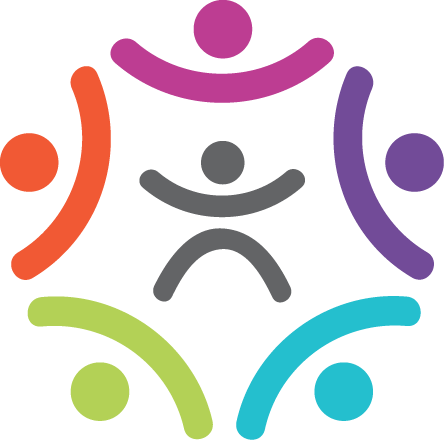 November 11, 2013
ETHNN Mission
“To strengthen services to meet diverse human needs through the collaboration of individuals and organizations.”
COLLABORATION is…
… a purposeful, 
strategic way of working 
that leverages the resources of each party 
for the benefit of all 
by coordinating activities and communicating information 
within an environment 
of trust and transparency.
Agenda
Welcome
Introductions
One Night Without A Home
Human Needs Conference
Committee updates and break-out work
Closing
Introductions
ONE NIGHT WITHOUT A HOME
Tuesday, November 19 	4:00 pm
	Wednesday, November 20	7:00 am
	Start at Salvation Army, will walk to Bergfeld Park for Homelessness program and overnight stay. Early rise with breakfast from Salvation Army Canteen. Lessons learned discussion. Walk back to Salvation Army. Work, School, or Home.
	REGISTER TODAY!  www.ETHNN.org
FORWARD INVITATION TO FRIENDS, FAMILY, AND COLLEAGUES
HUMAN NEEDS CONFERENCE
Monday, December 2
	1:00 – 5:00
	Tyler Junior College West Campus

REGISTER TODAY! www.ETHNN.org
FORWARD INVITATION TO COLLEAGUES OR SHARE DISTRIBUTION LIST & WE WILL SEND IT
POVERTY CONFERENCE
Poverty Conference
	April 14, 2014
	1:00 – 5:00
	Tyler Junior College West Campus

SAVE THE DATE!
www.ETHNN.org
COMMITTEE WORK GROUPS
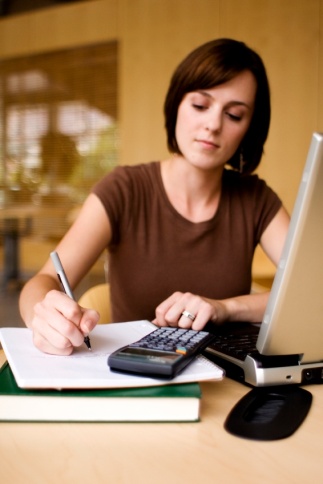 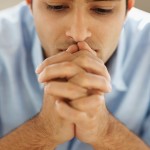 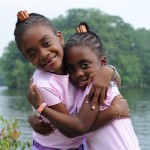 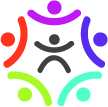 FEEDBACK FORM

Please write down your comments and suggestions
 
 
 
 
 
If you want me to contact you, please complete the following:
Date:
Name:
Phone #:
Email address:
THANK YOU!
Next meeting
Monday, December 9
2:00 – 3:30 pm
The Salvation Army Multipurpose Room